Роспись ткани
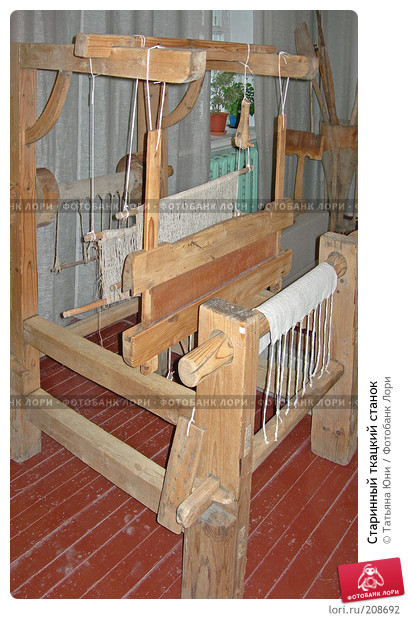 Старинный ткацкий станок
ЛЁН
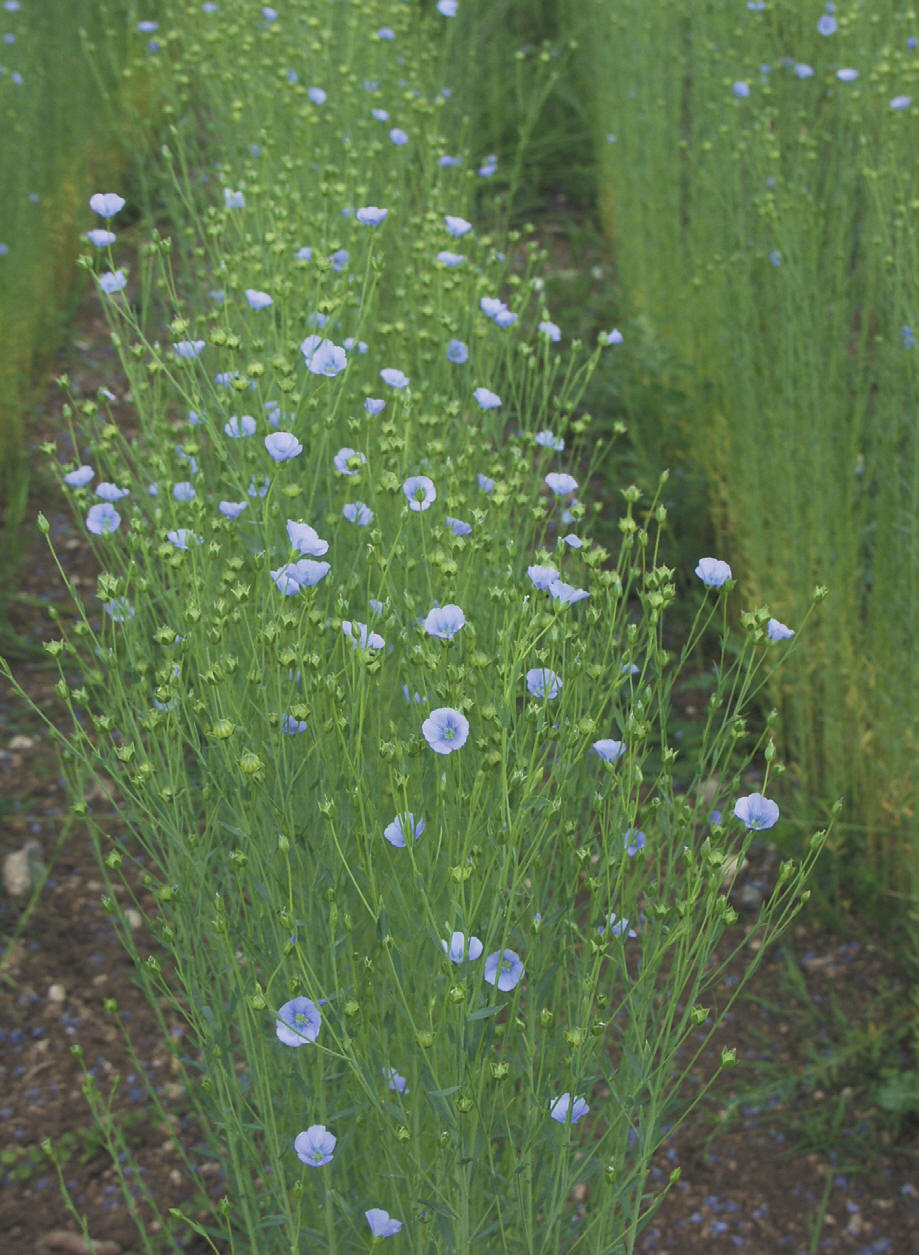 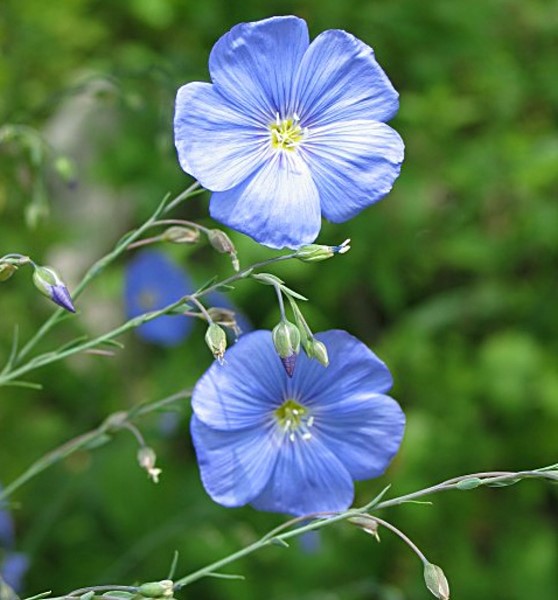 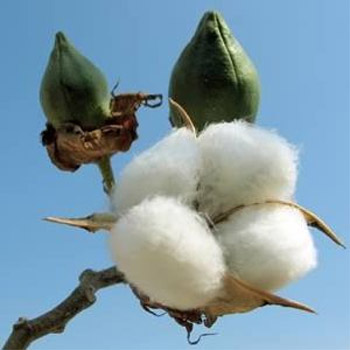 ХЛОПОК
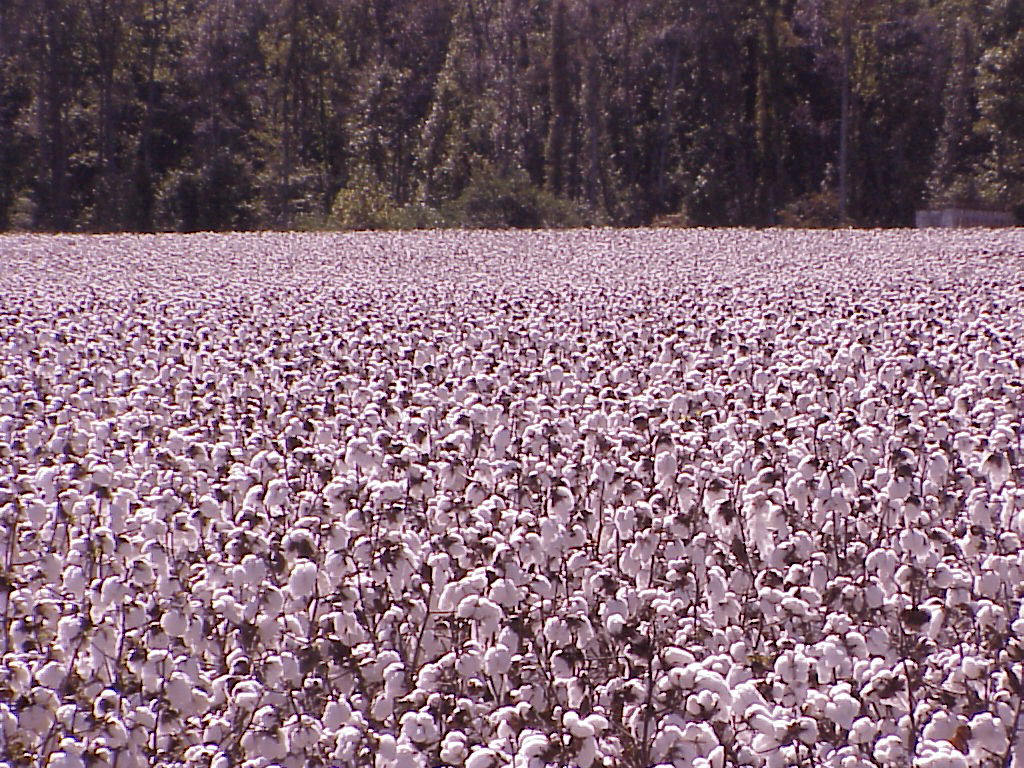 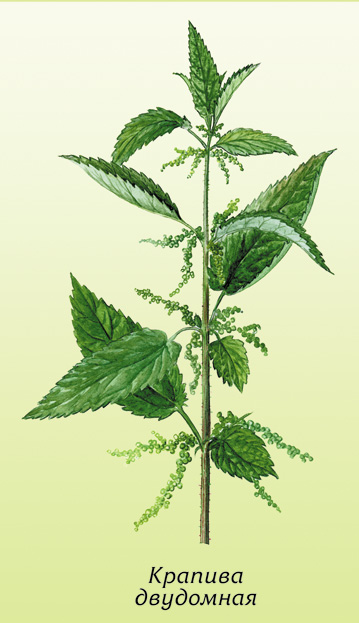 КРАПИВА
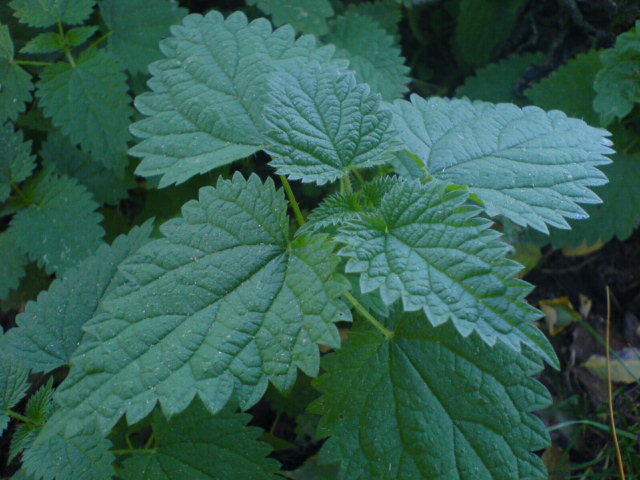 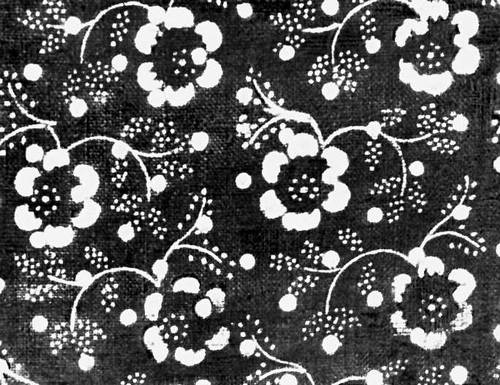 Набойка кубовая. Россия. 19 в. Загорский историко-художественный музей-заповедник.
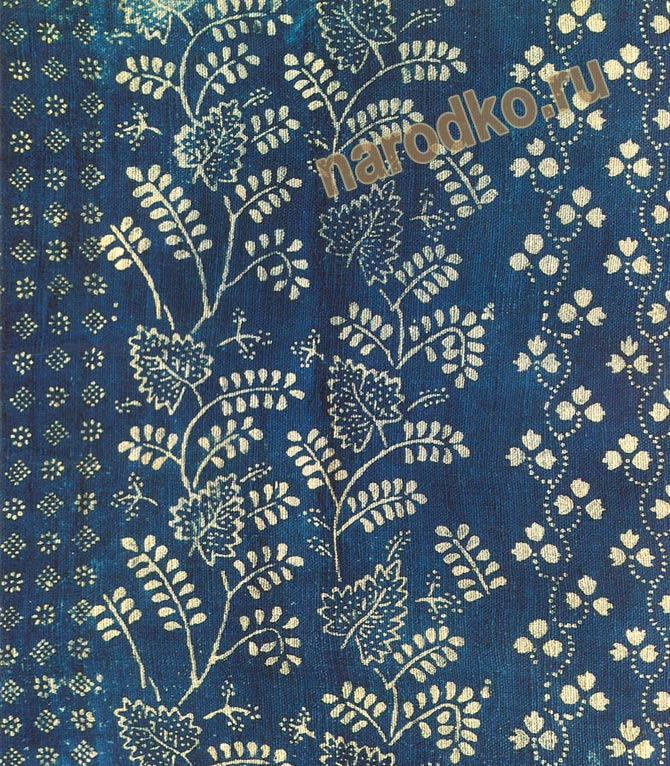 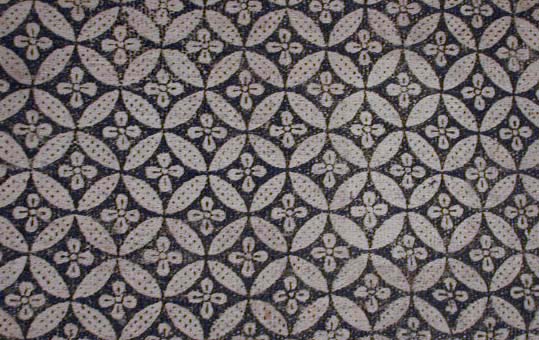 Набойка. 18 век
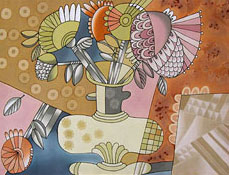 Батик - это обобщенное название разнообразных способов ручной росписи ткани. Родиной батика считается остров Ява в Индонезии, где и по сей день одежда из тканей, расписанных вручную, очень популярна. В переводе с яванского "батик" означает "рисование горячим воском". Традиционное искусство яванского батика - это не просто роспись по ткани, она считалась священной и употреблялась в качестве оберега. 
Этот способ для получения на ткани рисунка с незапамятных времен использовали в древнем Шумере, Перу, Японии, Шри-Ланке, на Индокитае, в африканских странах.
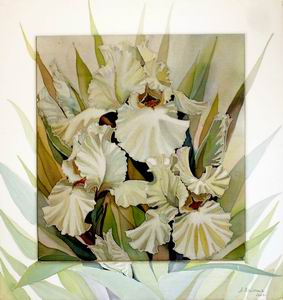 Спасибо за внимание !